НРМОБУ «Сингапайская СОШ»
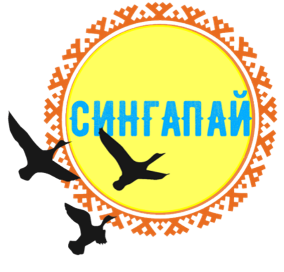 Творческий проект 
«Сингапай –родимый край»
Авторы работы: коллектив 4 «А» класса
                                                   Классный руководитель: Искандарова Г.М.
1
Актуальность проекта
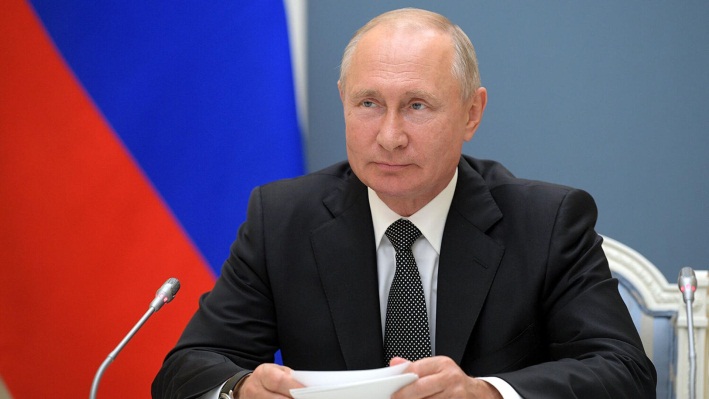 «… Слово «патриотизм"»…. Для большинства россиян оно сохранило своё первоначальное значение. Это чувство гордости перед своим Отечеством, его историей, свершениями. Это стремление сделать свою страну краше, богаче, крепче. Утратив патриотизм, связанные с ним национальную гордость и достоинство, мы потеряем себя как народ, способный на великие свершения».
В.В.Путин
«Человеку никак нельзя жить без Родины, как нельзя жить без сердца».                                                                                      К. Паустовский

«Тот, кто не любит свою страну, ничего любить не может».
 				Джордж Байрон
 Чтобы стать патриотом своего края,  надо знать его историю.
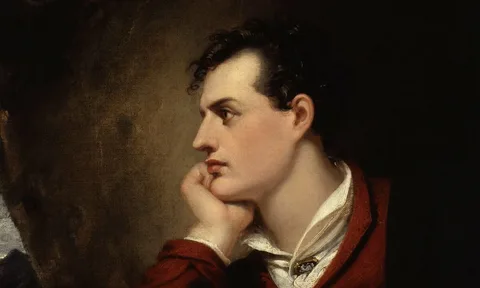 2
Цель: Познакомиться  с историей, культурой и традициями нашего края. Рассказать о красоте и величии Югры и посёлка Сингапая. 
Задачи: 
1)сбор информации по краеведению, в том числе об истории посёлка;
2)знакомство с секретами стихосложения;
3)сочинение стихов и рассказов о Сингапае, Югре;
4)выпуск сборника стихов, сочинений и видеоклипа о родном крае.
3
Объект исследования: история, культура, традиции родного края.
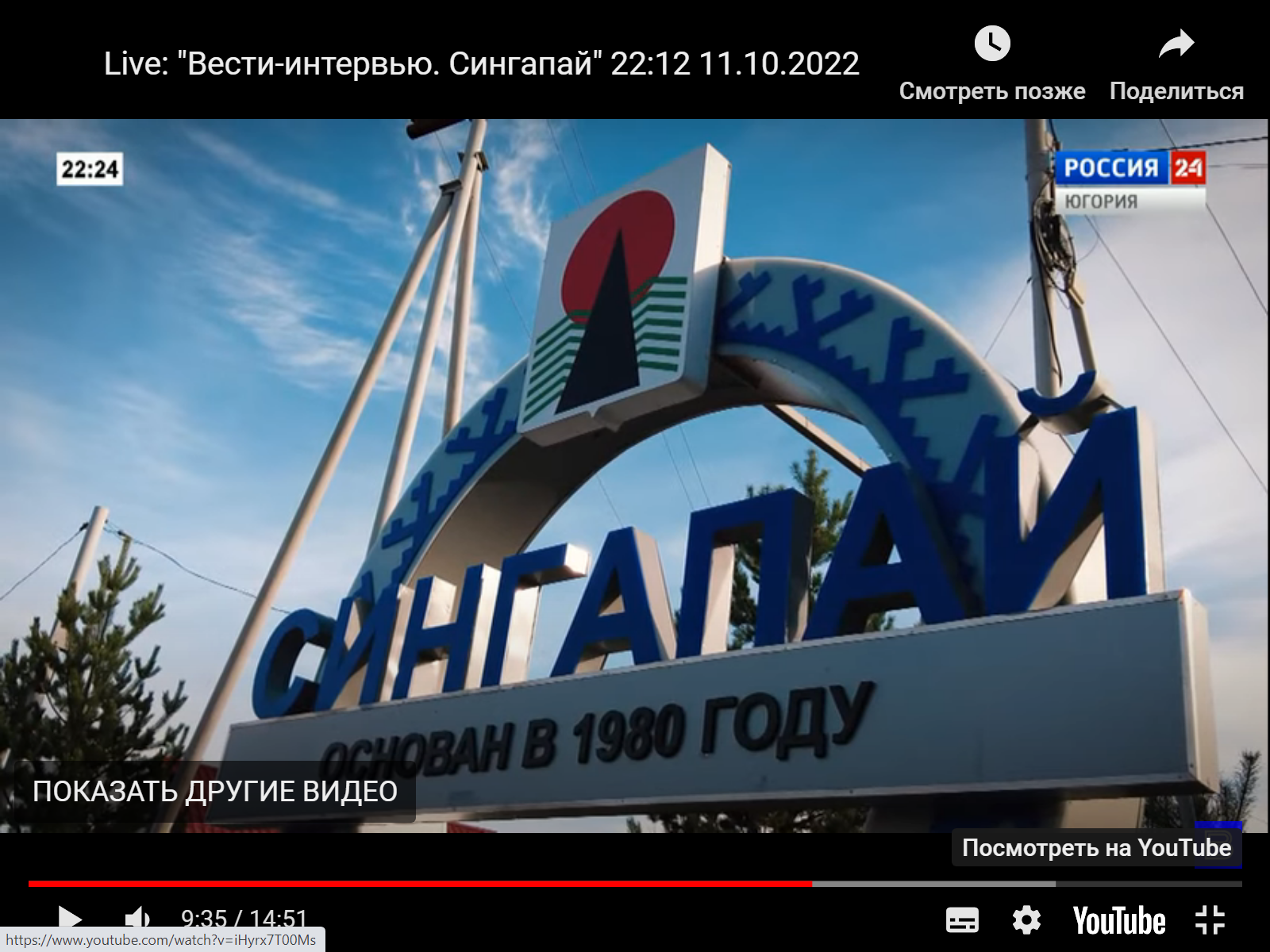 4
Методы исследования
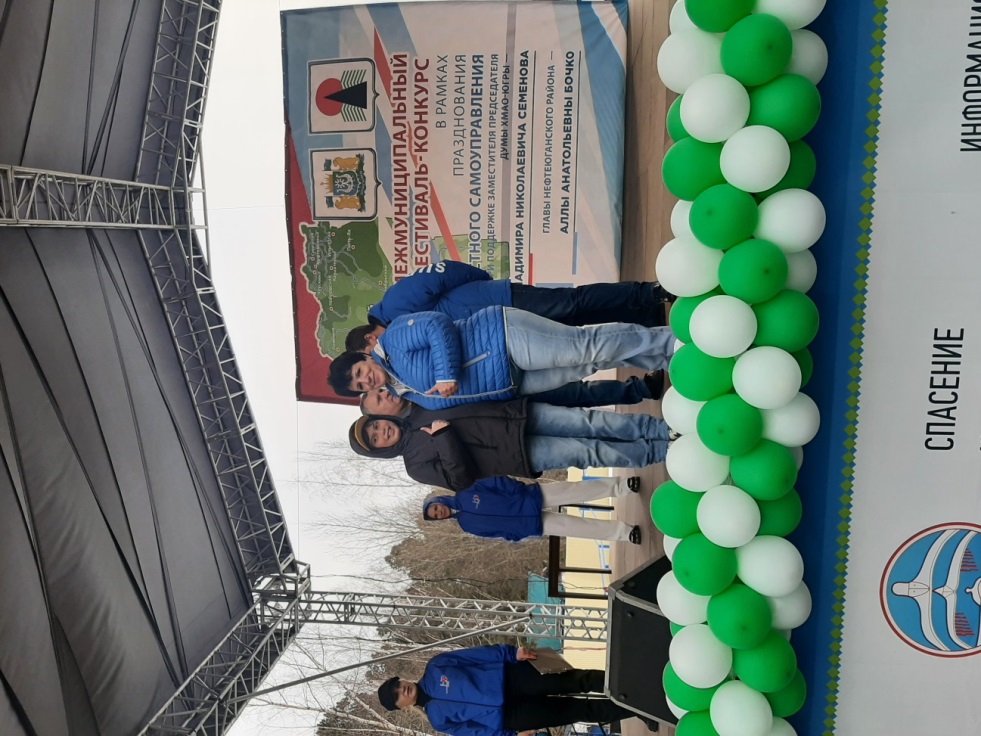 Анализ литературы, Интернет-ресурсов
5
Описание, обобщение информации
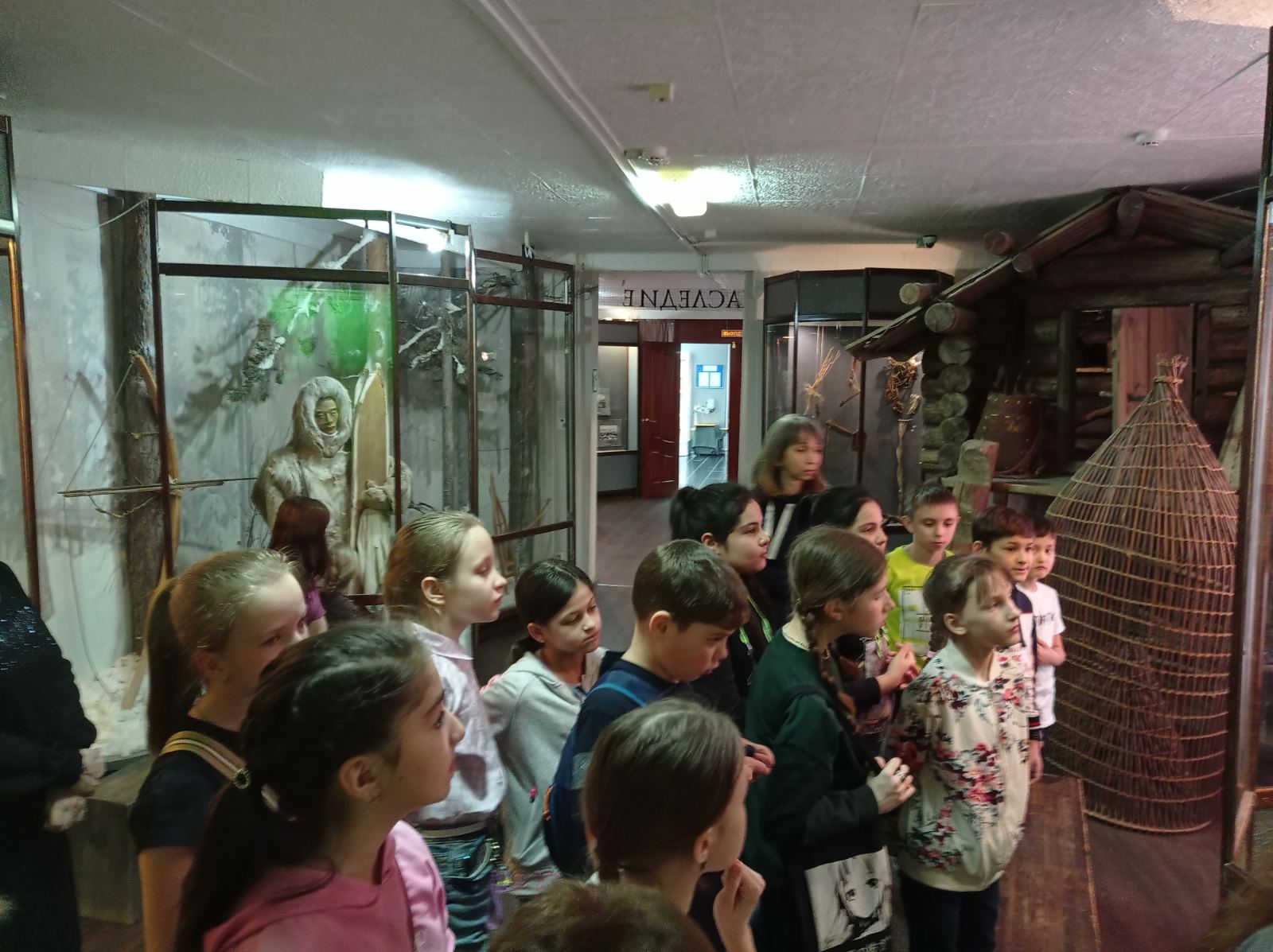 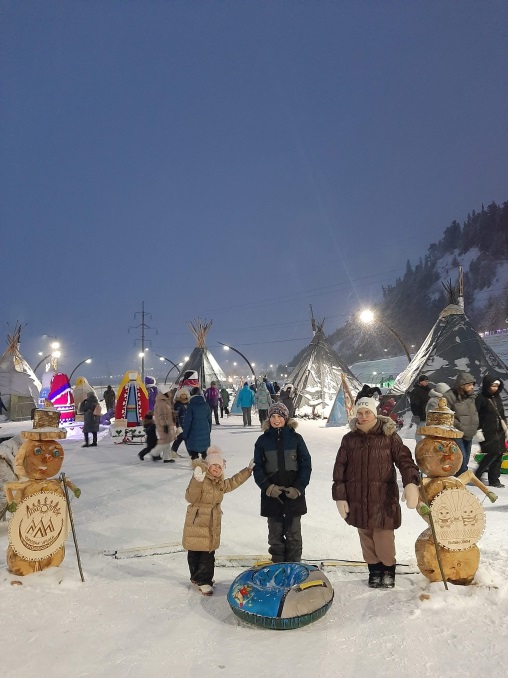 Экскурсия в музей «Реки Обь»
Экскурсия в г. Ханты-Мансийск
ХМАО-Югра
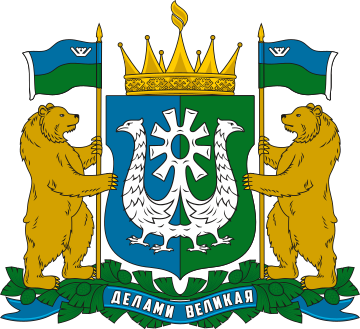 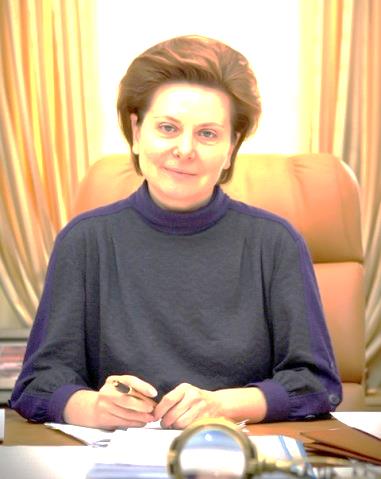 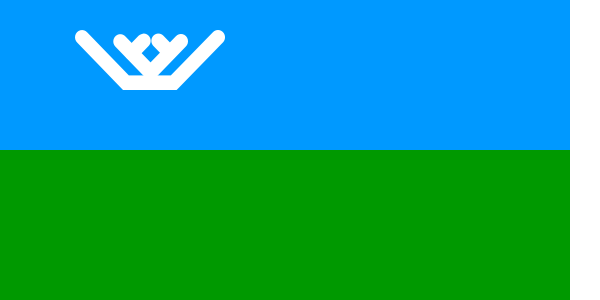 Герб ХМАО
Губернатор округа – Н.В. Комарова
Флаг ХМАО
6
Нефть и газ Югры
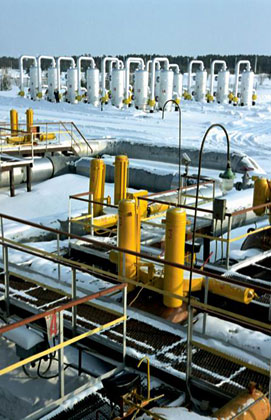 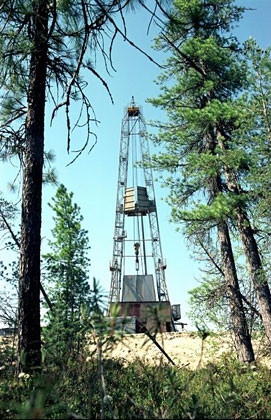 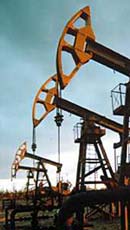 7
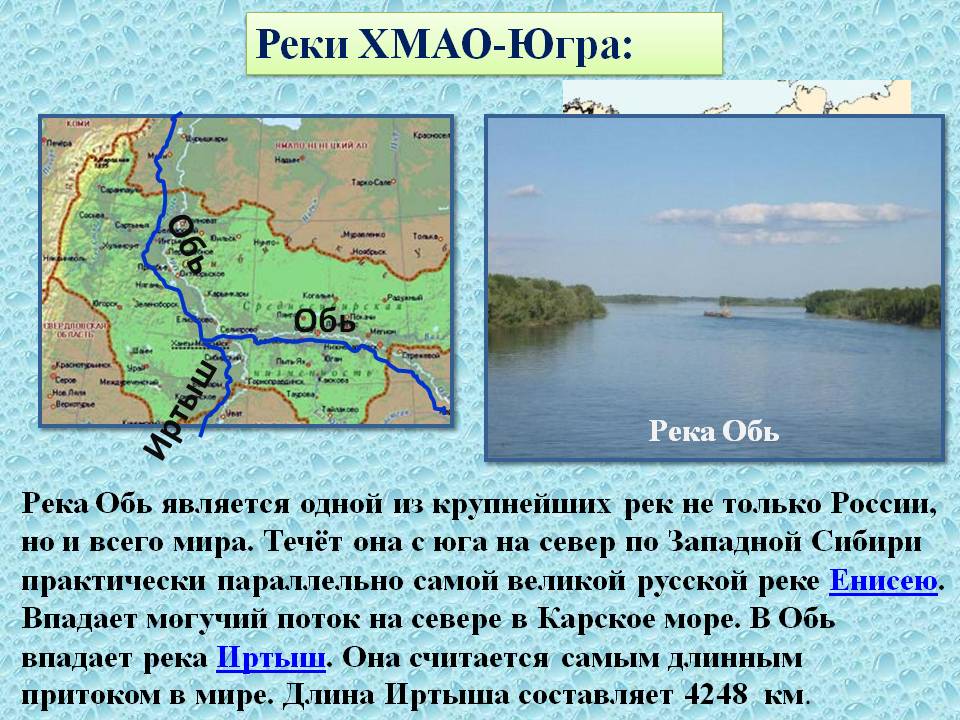 Великие  реки 
Обь и Иртыш
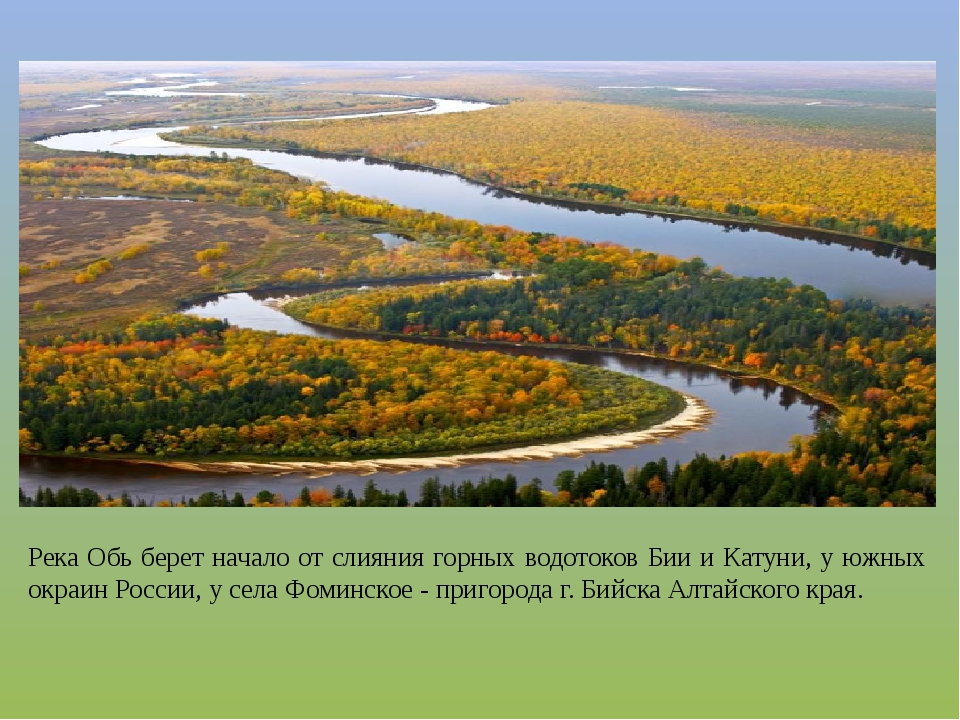 8
В водоёмах автономного округа обитают 29 видов рыб
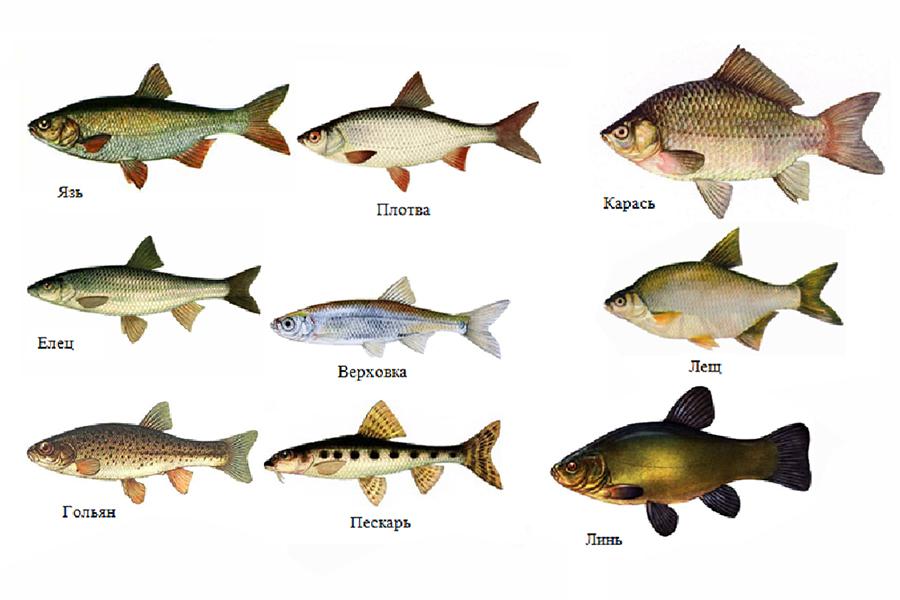 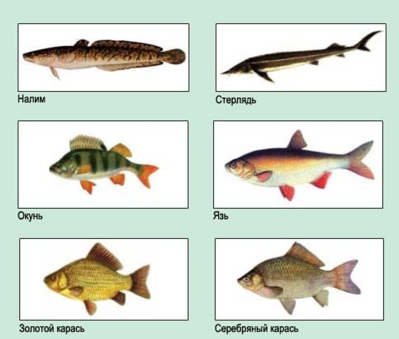 9
Растительный мир Югры
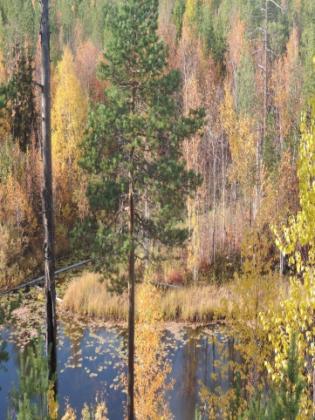 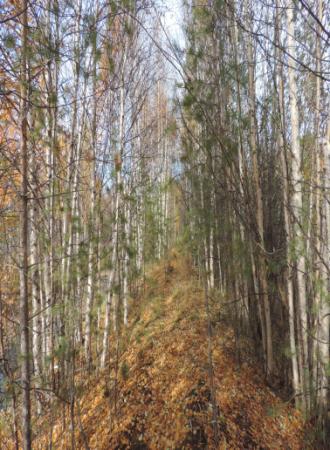 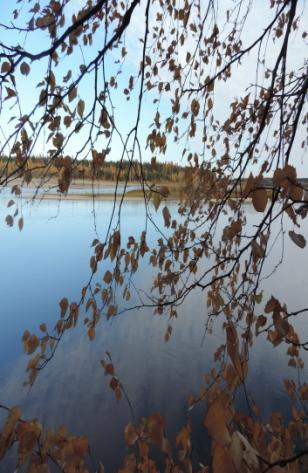 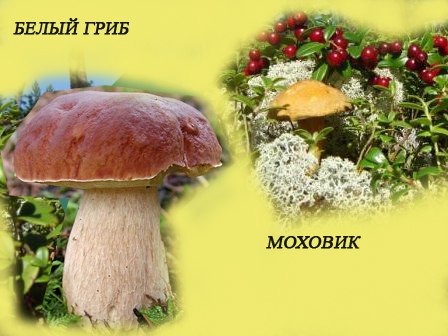 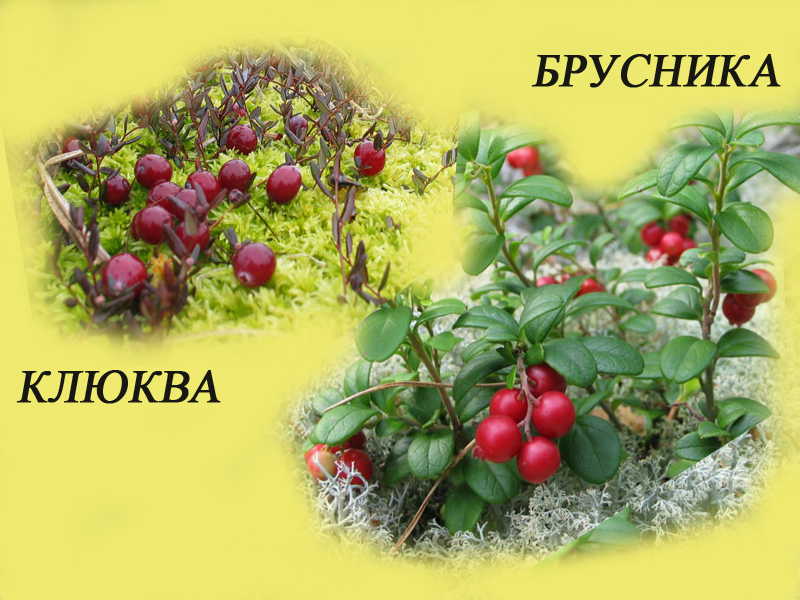 10
Животный мир Югры
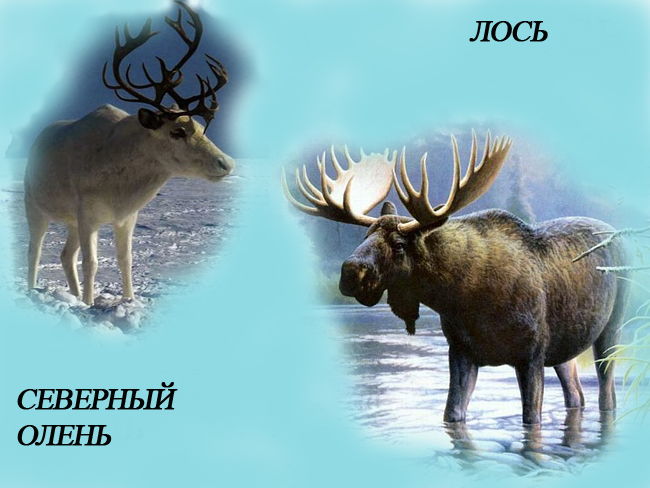 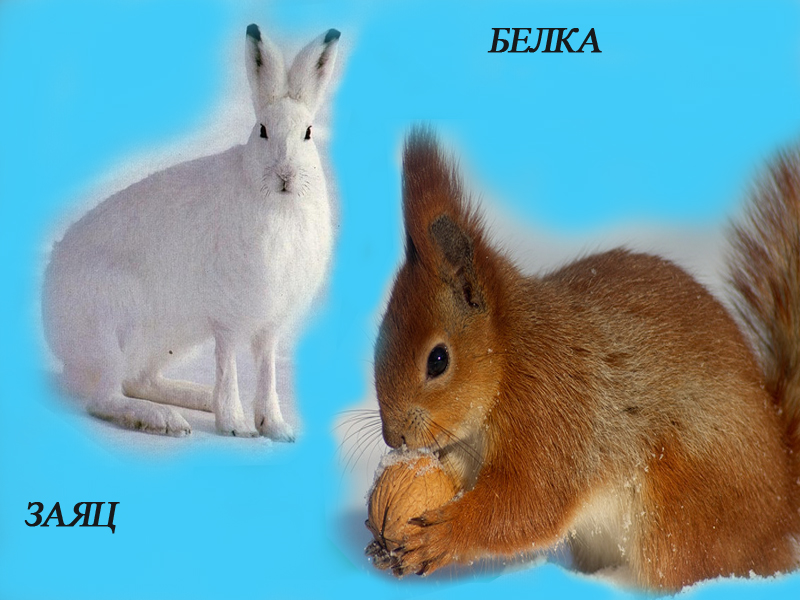 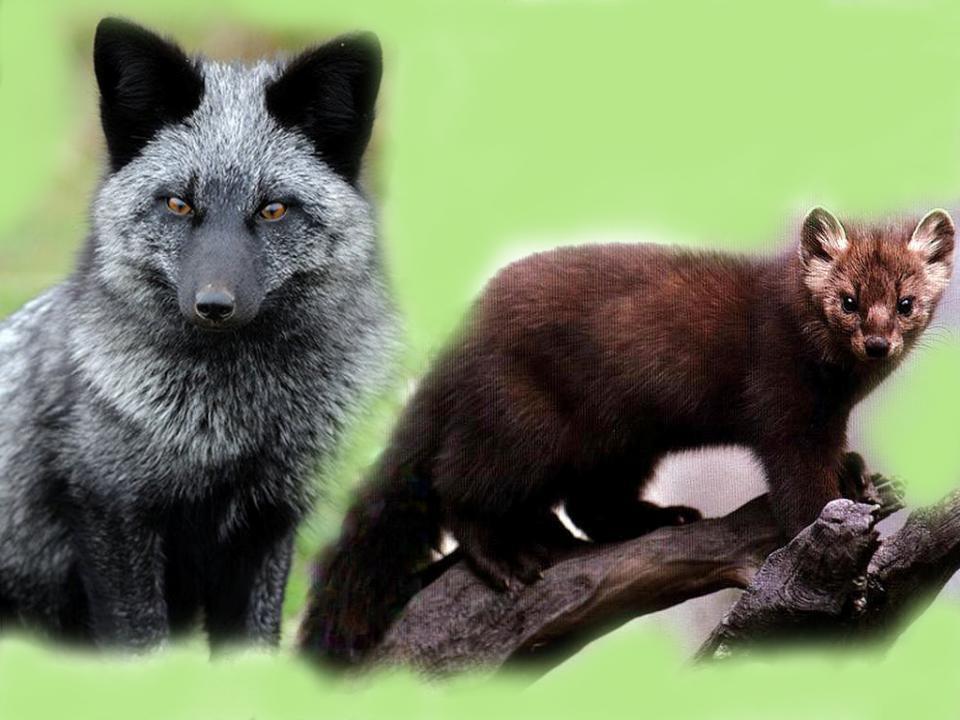 СОБОЛЬ
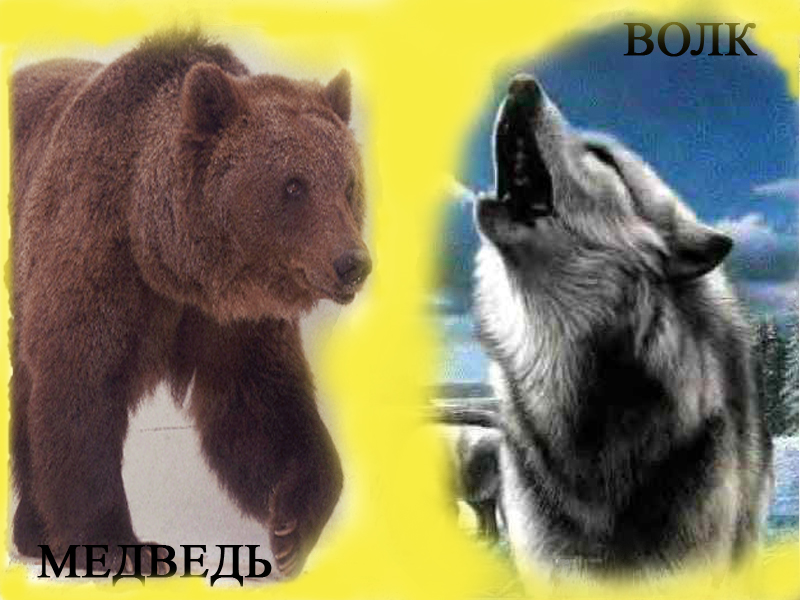 11
ЧЕРНОБУРКА
Заповедник «Малая Сосьва»
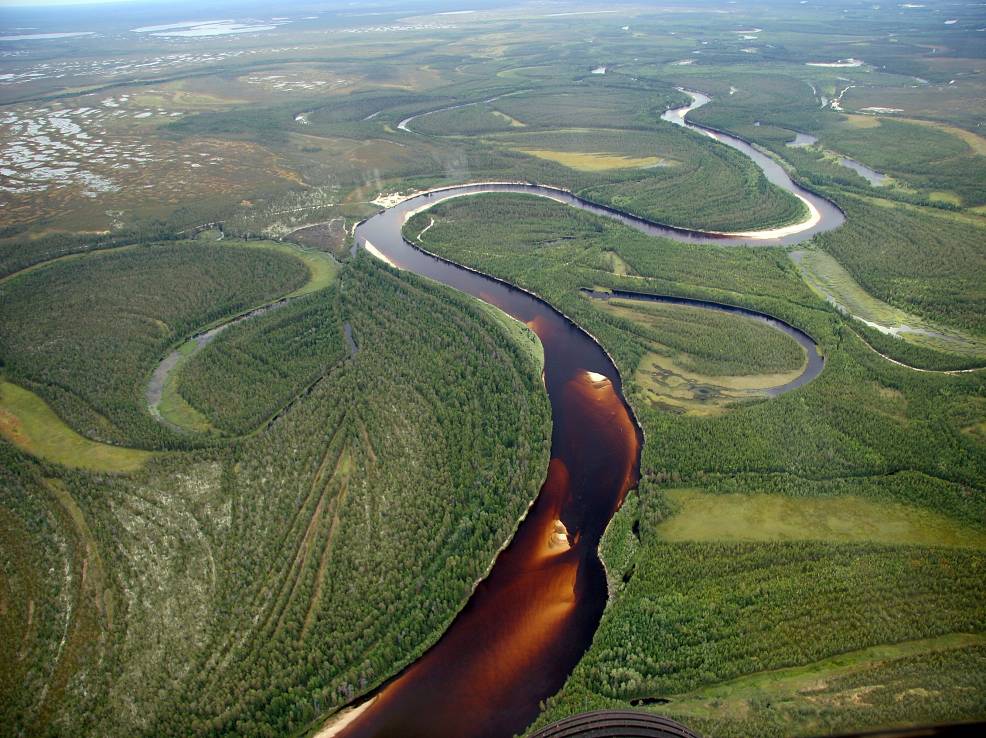 12
Традиционные промыслы хантов и манси
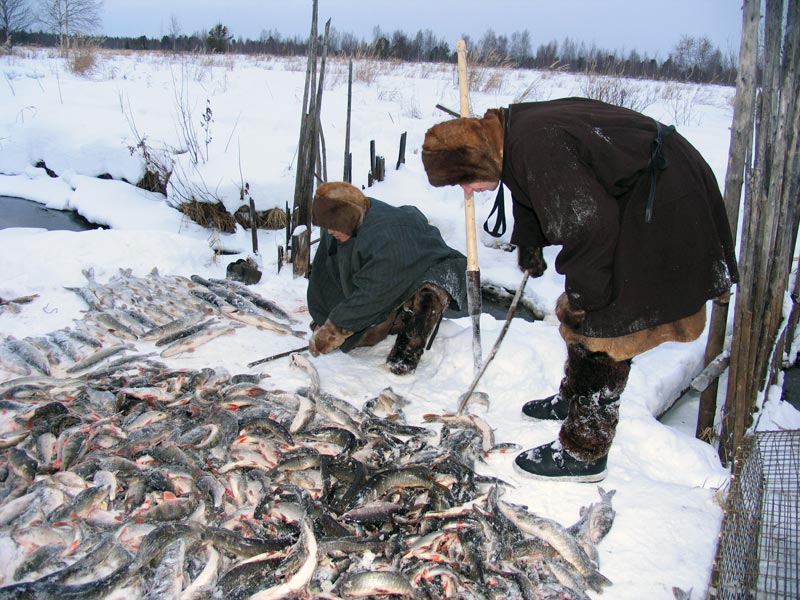 оленеводство
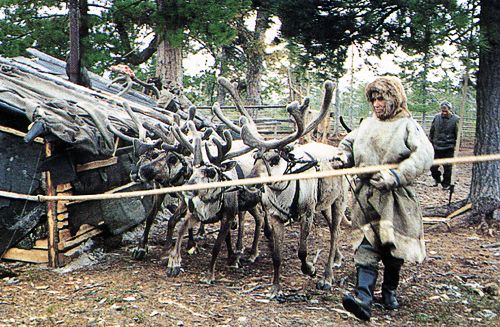 рыболовство
13
Жилища народов ханты
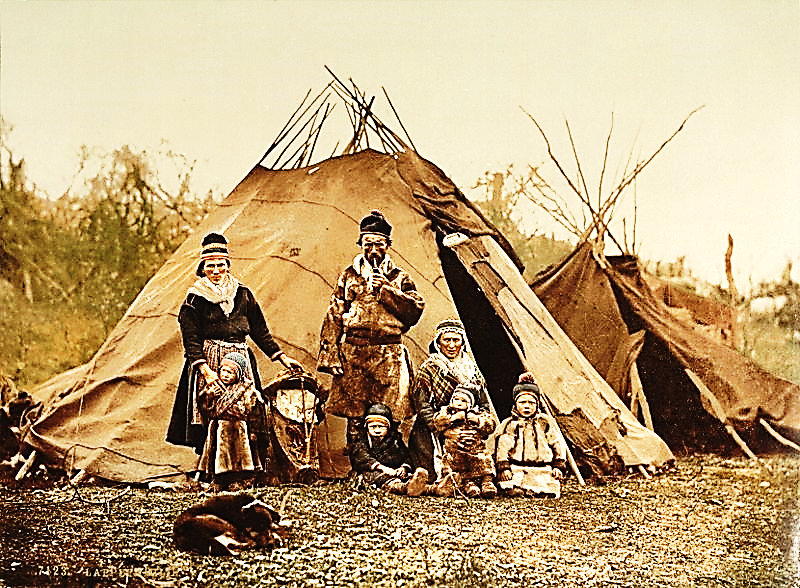 14
Праздники коренных народов Севера
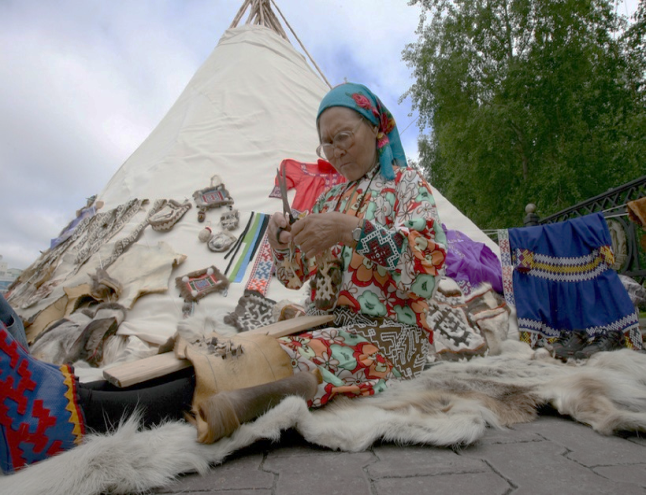 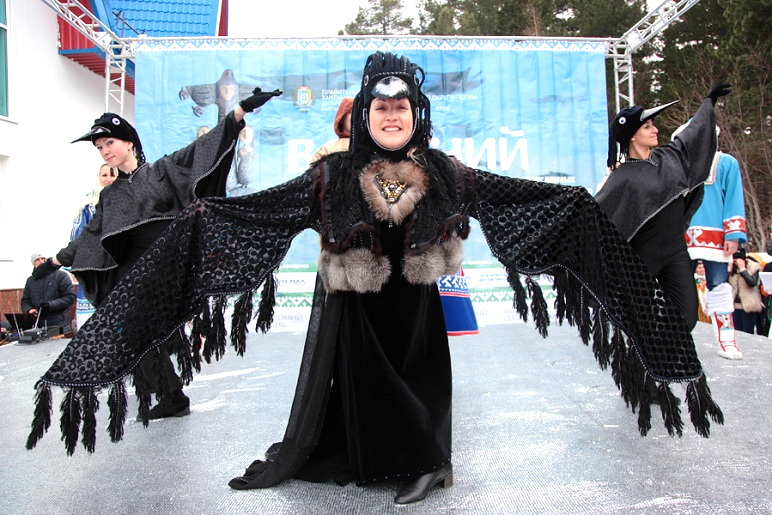 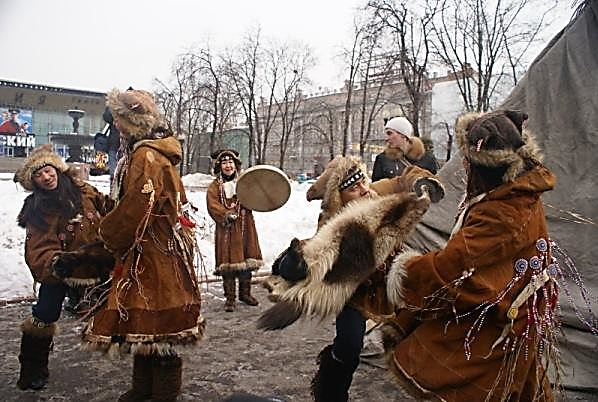 Праздник трясогузки
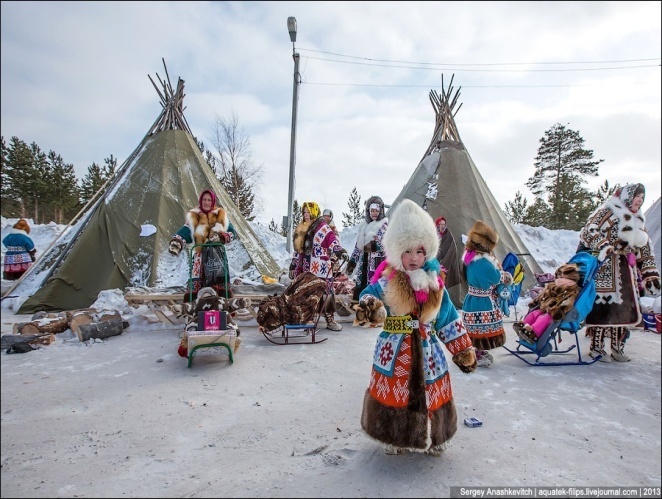 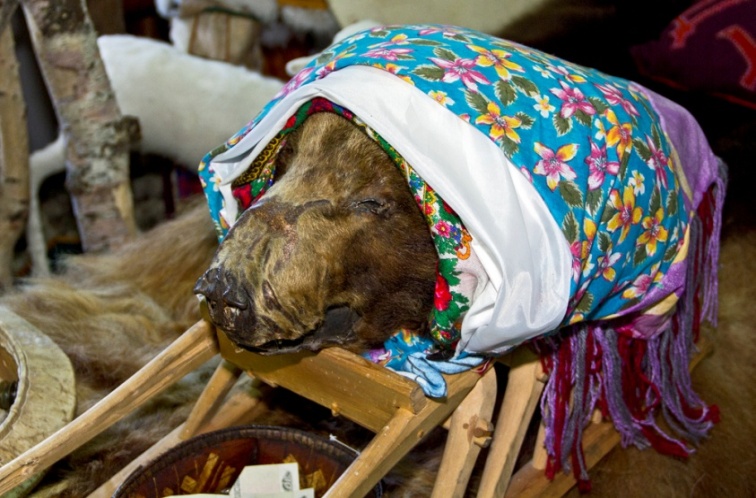 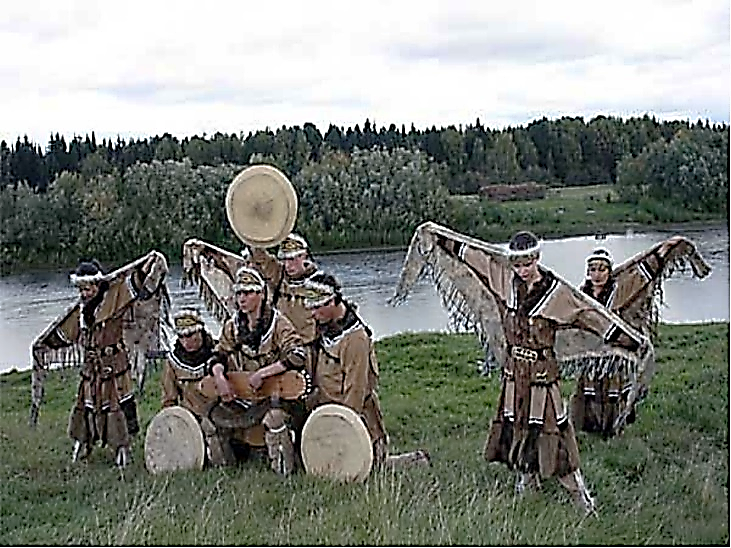 День вороны
Медвежьи праздники
Проводы лебедя
15
Посёлок Сингапай, 2023 г.
16
Нефтеюганская Центральная база по ремонту бурового оборудования, 1977 год
17
Строительство капитальных домов
18
Детский сад, 2022 г.
19
Амбулатория,2006
20
Школа, 2000 г.
21
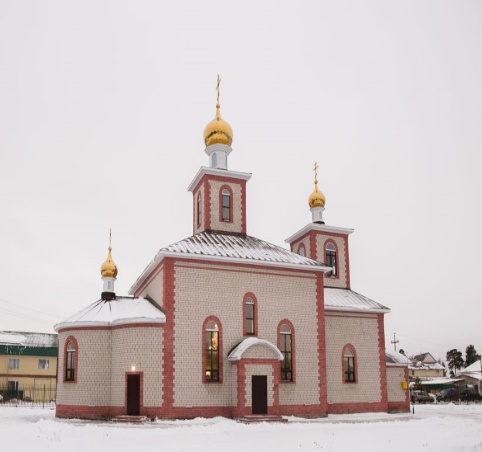 Сингапай
Моя Родина красивая могучая.  
И зовут ее Россия.
А в ней поселок Сингапай-
Любимый и родной, 
И в нем родные люди.  
Здесь прекрасные места, 
А вот здесь живет моя семья, 
Я хожу в родную школу,
У меня там есть друзья, 
 И любимые учителя.
А еще есть божий храм,
Очень нужен он всем нам.                            
Если с добром в храм войдешь,
То веру здесь  и обретешь. 
Хорошо в поселке летом,
Бегать, прыгать и играть,
Море солнечного света,
На карьере загорать! 
Балыбин Евсей
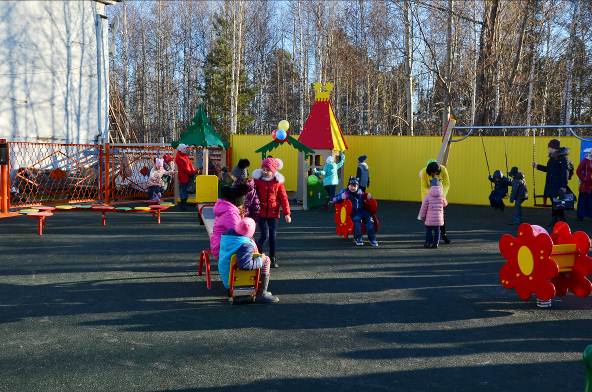 22
Мой любимый Сингапай
На свете есть такое место,
Где я родился и живу.
И с ним я связан очень тесно,
Ведь Сингапай я родиной зову.
Сингапай -поселок мой любимый,
Такой уютный, тихий и красивый,
Здесь люди добрые живут,
На помощь каждому придут.
Так процветай же, мой поселок,
На радость жителям своим,
И пусть нам позавидуют другие
Ведь место лучше Сингапая 
в мире не найти!
Ларионов Матвей
23
Сингапай
Мой посёлок Сингапай
Маленький, но светлый.
По тропинке я иду
И любуюсь этим. 
Птицы весело поют
На ветвях деревьев.
На душе моей уют,
Нравится все это. 
Здесь кругом цветут цветы
Под лучами света,
В листьях капельки росы
Отражают лето!
 Полоумова Варвара
24
ЗАКЛЮЧЕНИЕ
В процессе работы мы узнали много нового и интересного о нашем крае, о родном Сингапае. 
Научились создавать видеоклипы, сочинять стихи, искать нужную информацию. Это пригодится нам в будущем.
Рассказали о красоте и величии Югры, Сингапая. 
Материалы своей работы мы разместили в сети Интернет.
25